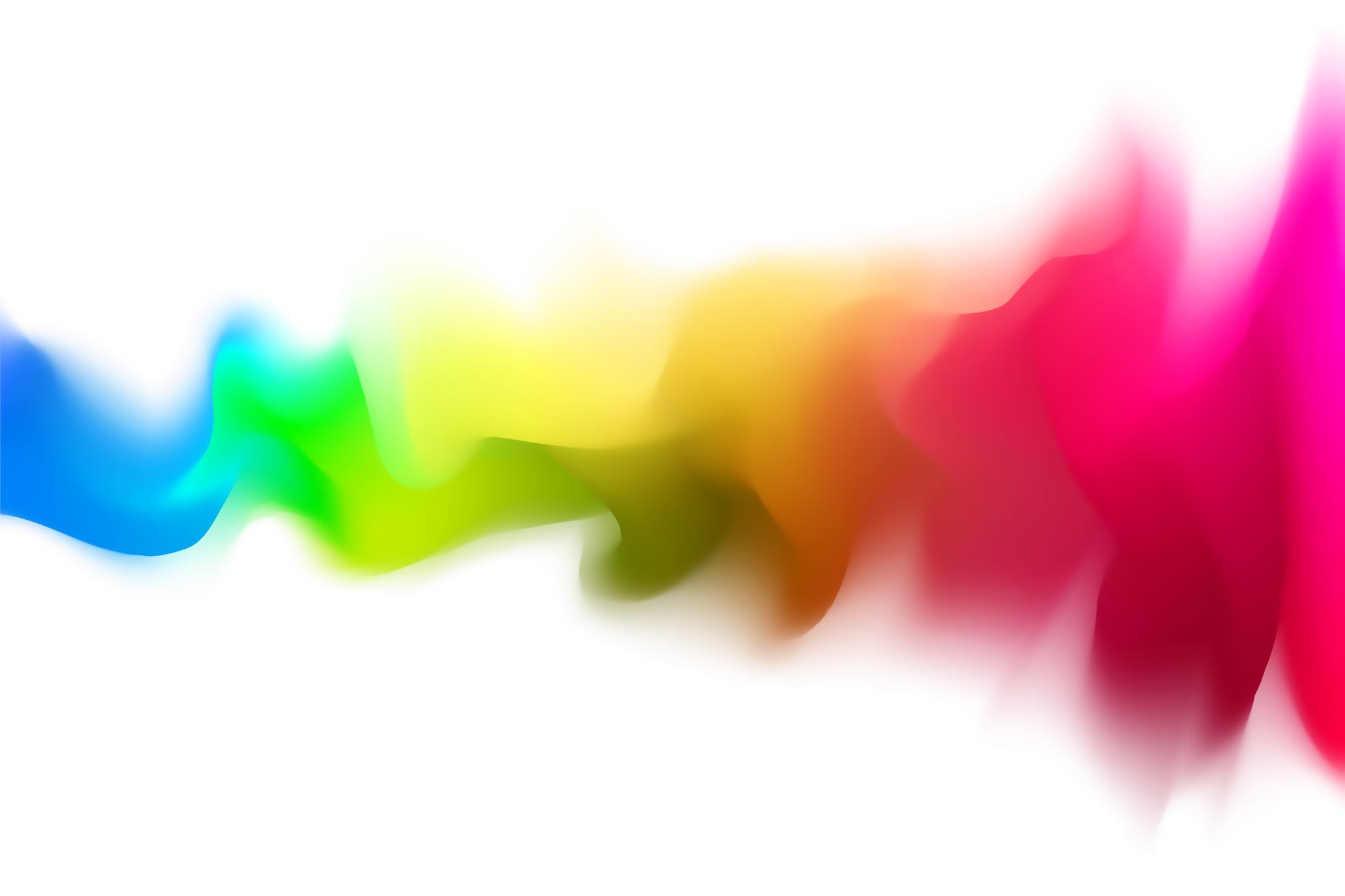 啟示錄查經
啟示錄 20:1-15 “基督作王一千年和大審判”
06.29.
2023
複習: 啟示錄 19:1-21 “羔羊的婚筵和基督再來的審判”
基本真理：耶穌必將再回來征服祂的仇敵，並以祂的百姓為新婦。
屬靈原則：
上帝全然完美的公義配得所有受造物的讚美
屬基督的人都期盼在永恆中與祂長久同在
耶穌基督的能力與話語將會勝過全世界
1 我又看見一位天使從天降下，手裡拿著無底坑的鑰匙和一條大鏈子。 2 他捉住那龍，就是古蛇，又叫魔鬼，也叫撒旦，把牠捆綁一千年， 3 扔在無底坑裡，將無底坑關閉，用印封上，使牠不得再迷惑列國。等到那一千年完了，以後必須暫時釋放牠。
4 我又看見幾個寶座，也有坐在上面的，並有審判的權柄賜給他們。我又看見那些因為給耶穌作見證並為神之道被斬者的靈魂，和那沒有拜過獸與獸像，也沒有在額上和手上受過牠印記之人的靈魂；他們都復活了，與基督一同做王一千年。
5 這是頭一次的復活。其餘的死人還沒有復活，直等那一千年完了。 6 在頭一次復活有份的有福了，聖潔了！第二次的死在他們身上沒有權柄。他們必做神和基督的祭司，並要與基督一同做王一千年。
7 那一千年完了，撒旦必從監牢裡被釋放， 8 出來要迷惑地上四方的列國，就是歌革和瑪各，叫他們聚集爭戰，他們的人數多如海沙。 9 他們上來遍滿了全地，圍住聖徒的營與蒙愛的城，就有火從天降下，燒滅了他們。
10 那迷惑他們的魔鬼被扔在硫磺的火湖裡，就是獸和假先知所在的地方。牠們必晝夜受痛苦，直到永永遠遠。 
11 我又看見一個白色的大寶座與坐在上面的，從祂面前天地都逃避，再無可見之處了。
12 我又看見死了的人，無論大小，都站在寶座前，案卷展開了；並且另有一卷展開，就是生命冊。死了的人都憑著這些案卷所記載的，照他們所行的受審判。 13 於是海交出其中的死人，死亡和陰間也交出其中的死人，他們都照各人所行的受審判。
14 死亡和陰間也被扔在火湖裡。這火湖就是第二次的死。 15 若有人名字沒記在生命冊上，他就被扔在火湖裡。
1 我又看見一位天使從天降下，手裡拿著無底坑的鑰匙和一條大鏈子。 2 他捉住那龍，就是古蛇，又叫魔鬼，也叫撒旦，把牠捆綁一千年， 3 扔在無底坑裡，將無底坑關閉，用印封上，使牠不得再迷惑列國。等到那一千年完了，以後必須暫時釋放牠。
手裡拿著無底坑的鑰匙(Key)
啟1:17 …我是首先的，我是末後的，18 又是那存活的，我曾死過，現在又活了，直活到永永遠遠，並且拿著死亡和陰間的鑰匙。
3:7 你要寫信給非拉鐵非教會的使者，說：那聖潔，真實，拿著大衛的鑰匙，開了就沒有人能關，關了就沒有人能開的…
9:1 第五位天使吹號，我就看見一個星從天落到地上，有無底坑的鑰匙賜給他。2 他開了無底坑…
『大衛的鑰匙』就如馬太福音16:19中的，『我要把天國的鑰匙給你，凡你在地上所捆綁的，在天上也要捆綁，凡你在地上所釋放的，在天上也要釋放。』, 能打開通往天上的門。其他三段經文則是指神對魔鬼仇敵的掌控。
『無底坑』是指什麼地方?
a;bussoj, abyss; the home of demons and evil spirits; the world of the dead；羅馬書10.7 翻成『陰間』
撒旦的稱呼在於凸顯其詭詐之特性
啟12:9 大龍就是那古蛇、名叫魔鬼、又叫撒但、是迷惑普天下的．牠被摔在地上、牠的使者也一同被摔下去。
太4:10 耶穌說、撒但退去罷。〔撒但就是抵擋的意思乃魔鬼的別名〕因為經上記著說、『當拜主你的神、單要事奉祂。』
林後 11:3 我只怕你們的心或偏於邪、失去那向基督所存純一清潔的心、就像蛇用詭詐誘惑了夏娃一樣。
此處對撒旦的描述也彷彿是審判的語氣，把犯人的全名宣讀出來，並列出罪名和判決(v.3)；也就影射基督是君尊祭司審判官的身份(第一章對人子的描述)。
把牠捆綁一千年， 扔在無底坑裡，將無底坑關閉，用印封上
但 6:17 有人搬石頭放在坑口、王用自己的璽、和大臣的印、封閉那坑、使懲辦但以理的事、毫無更改。
『用印封上』是加強撒旦『被關閉』的宣告；表示完全沒有逃脫的可能。
比較 『用七印封嚴了』(5:8)；『七雷所說的你要封上，不可寫出來』(10:4)
撒旦在世上的活動
林後 4:4 此等不信之人、被這世界的神弄瞎了心眼、不叫基督榮耀福音的光照著他們．基督本是神的像。
約翰福音 8:42-45
耶穌說…44 你們是出於你們的父魔鬼、你們父的私慾、你們偏要行、牠從起初是殺人的、不守真理．因牠心裏沒有真理、牠說謊是出於自己、因牠本來是說謊的、也是說謊之人的父。
彼得前書 5:8 
務要謹守、儆醒．因為你們的仇敵魔鬼、如同吼叫的獅子、遍地游行、尋找可吞喫的人．
『等到那一千年完了，以後必須暫時釋放牠。』
這句令人困惑的話聖經並沒有提供解答或任何線索給我們推敲；然而…
我們從啟示錄中一貫的主題『賞善罰惡的神義論(全能全善的神，與邪惡的存在之間的張力)』，應該可以歸納出一點心得：考驗聖徒。
這一千年之後，不信的人仍然會回到被釋放的撒旦那裡去跟隨牠。
這一千年要作為抵擋神的人終必『完全墮落(無可救藥) 』的明證 – 經歷千年，耶穌基督完全公義聖潔的國度，仍不悔改；可見人已經墮落到對神的救恩全然抗拒到完全沒有可能悔改的景況；以至於只能進入『永遠的死亡』。
復活的人與他們的賞賜
4 我又看見幾個寶座，也有坐在上面的，並有審判的權柄賜給他們 (林前6:2 豈不知聖徒要審判世界麼…)
我又看見那些因為給耶穌作見證並為神之道被斬者的靈魂，和那沒有拜過獸與獸像，也沒有在額上和手上受過牠印記之人的靈魂；他們都復活了，與基督一同做王一千年。
千禧年之爭
前千禧年(Premillennialism)；無千禧年(Amillennialism)；後千禧年(Postmillennialism) 到底在爭什麼?
前千禧年論者認為基督必然回到地上，徹底毀滅邪惡勢力，並在地上掌權一千年。這段時間將結束於撒旦最後的抗爭及毀滅，然後是最後的審判和新天新地。
無(非)千禧年論者相信基督再臨之後沒有所謂的『在地上作王的一千年』；這些事是發生在現時(present) – 祂掌權的時期就是目前的教會時期。因此啟示錄20章所描述的基督再臨是譬喻性的描述教會時期(基督第一次與第二次降臨之間的時間就是千年國度)。
後千禧年派認為千年國度是福音廣傳，得勝之後，基督再臨之前，一段千年和平的時期。
主要爭論焦點
基督什麼時候再來?
地上的教會/聖徒什麼時候被提?
大災難時期(七印/七號/七碗)，聖徒是在地上還是已經被提?
未來派災中或災前被提，前千禧年
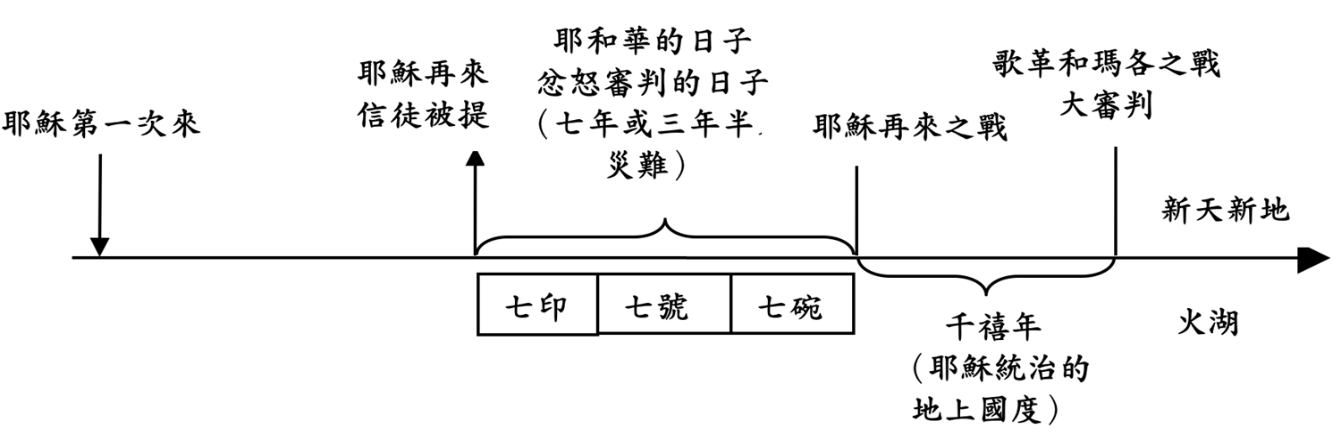 綜合派災中被提，無千禧年：
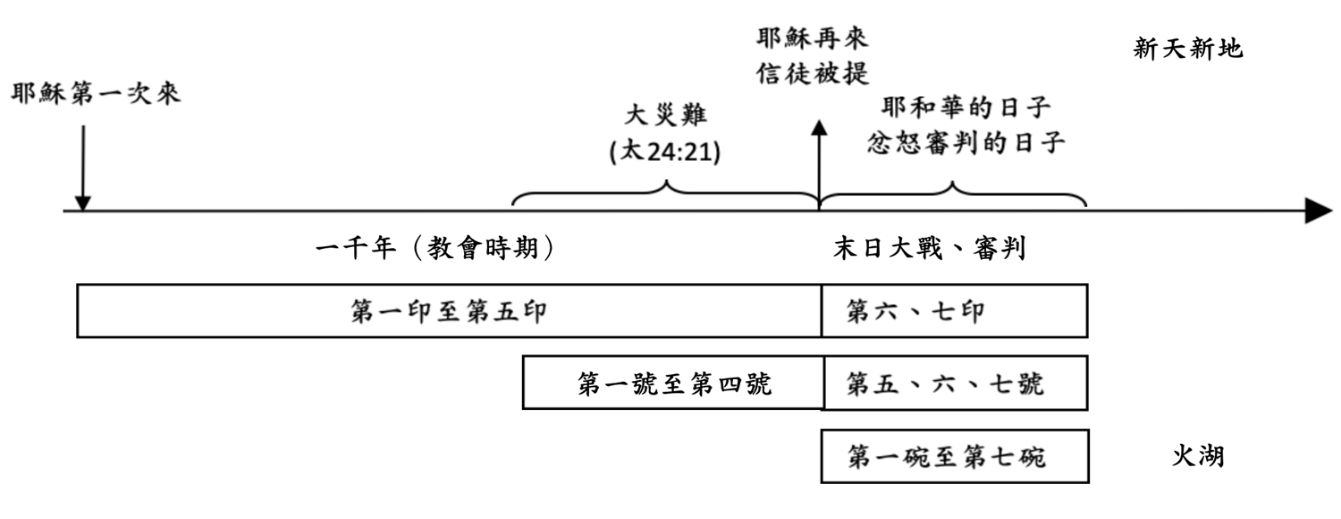 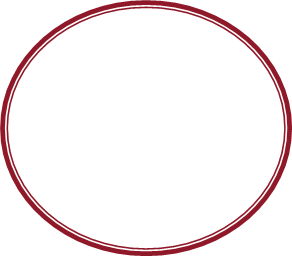 前千禧年派：
解經原則：按字面的意思與章節排列的次序解釋
千禧年從何時開始?  千禧年從耶穌再來時開始.
「歌革和瑪各」大戰(20:7-9)與「基督再來時 」大戰(19:19-21)是不同的大戰。
前千禧年派：
為什麼要釋放撒旦? 
為了最後審判撒旦和跟隨他的人。
頭一次的復活是指所有信徒的身體復活。
從新約作者的觀點來看，『復活』一詞 e;zhsan，came to life 都是指身體的復活，包括管會堂的女兒(太9:18)；和『耶穌對他說：復活在我，生命也在我，信我的人，雖然死了，也必復活。』(約 11:25)；『因此基督死了，又活了，為要作死人並活人的主。』(羅14:9)
然而『無/非千禧年』派認為第一次的復活就是靈的復活 – 新的創造。
西 2:12  你們既受洗與祂一同埋葬，也就在此與祂一同復活，都因信那叫祂從死裡復活神的功用。13  你們從前在過犯和未受割禮的肉體中死了，神赦免了你們(或作：我們)一切過犯，便叫你們與基督一同活過來；
5 這是頭一次的復活。其餘的死人還沒有復活，直等那一千年完了。
『其餘的死人』又是指誰?  是指『殉道者以外的聖徒』(前千禧年派)? 還是指『不信的人』(無千禧年派)
從新約作者們的觀點來看，應該是前者，也就是說，這裡的『其餘的人』應該是指『殉道者以外的聖徒』比較合理。
約翰福音 5:28 你們不要把這事看作希奇．時候要到、凡在墳墓裏的、都要聽見祂的聲音、就出來．29 行善的復活得生、作惡的復活定罪。
哥林多前書 15:20 但基督已經從死裏復活、成為睡了之人初熟的果子…22 在亞當裏眾人都死了．照樣、在基督裏眾人也都要復活。23 但各人是按著自己的次序復活。初熟的果子是基督．以後在祂來的時候、是那些屬基督的…
無千禧年派：
解經原則：按象徵的意思與章節的重述性解釋。 
撒旦「被捆綁一千年」是什麼意思?
耶穌提到戰勝撒旦與捆綁撒旦是同一件事。(參：太12:28-29；路11:20-22)
馬太福音 12:27 我若靠著別西卜趕鬼，你們的子弟趕鬼又靠著誰呢？這樣，他們就要斷定你們的是非。 28 我若靠著神的靈趕鬼，這就是神的國臨到你們了。 29 人怎能進壯士家裡，搶奪他的家具呢？除非先捆住那壯士，才可以搶奪他的家財…」
路加福音 11:20 我若靠著神的能力趕鬼，這就是神的國臨到你們了。 21 壯士披掛整齊，看守自己的住宅，他所有的都平安無事； 22 但有一個比他更壯的來，勝過他，就奪去他所倚靠的盔甲兵器，又分了他的贓。
復活的形體
哥林多前書 15:50 弟兄們、我告訴你們說、血肉之體、不能承受神的國．必朽壞的、不能承受不朽壞的。
51 我如今把一件奧秘的事告訴你們．我們不是都要睡覺、乃是都要改變．52 就在一霎時、眨眼之間、號筒末次吹響的時候．因號筒要響、死人要復活成為不朽壞的、我們也要改變。53 這必朽壞的、總要變成不朽壞的．這必死的、總要變成不死的。
在頭一次復活有分的人
6 在頭一次復活有份的有福了，聖潔了！第二次的死在他們身上沒有權柄。他們必做神和基督的祭司，並要與基督一同做王一千年。
“有福了”是何意? “被請赴羔羊之婚筵的有福了” (19:9)
『有福了』maka,rioj：blessed, happy。快樂(西方)；幸福(東方)。
“聖潔了”是何意? (參考：約翰福音17:17; 出埃及記13:2)
『聖潔了』就是蒙神悅納而被祂分別出來，歸祂所有！
約翰福音 17:17 求你用真理使他們成聖．你的道就是真理。 19 我為他們的緣故、自己分別為聖、叫他們也因真理成聖。
出埃及記 13:2 以色列中凡頭生的、無論是人是牲畜、都是我的、要分別為聖歸我。
“作神和基督的祭司”
出埃及記 28:41要把這些給你的哥哥亞倫和他的兒子穿戴．又要膏他們、將他們分別為聖、好給我供祭司的職分。
彼前2:5 你們來到主面前、也就像活石、被建造成為靈宮、作聖潔的祭司、藉著耶穌基督奉獻神所悅納的靈祭…9 惟有你們是被揀選的族類、是有君尊的祭司、是聖潔的國度、是屬神的子民、要叫你們宣揚那召你們出黑暗入奇妙光明者的美德。
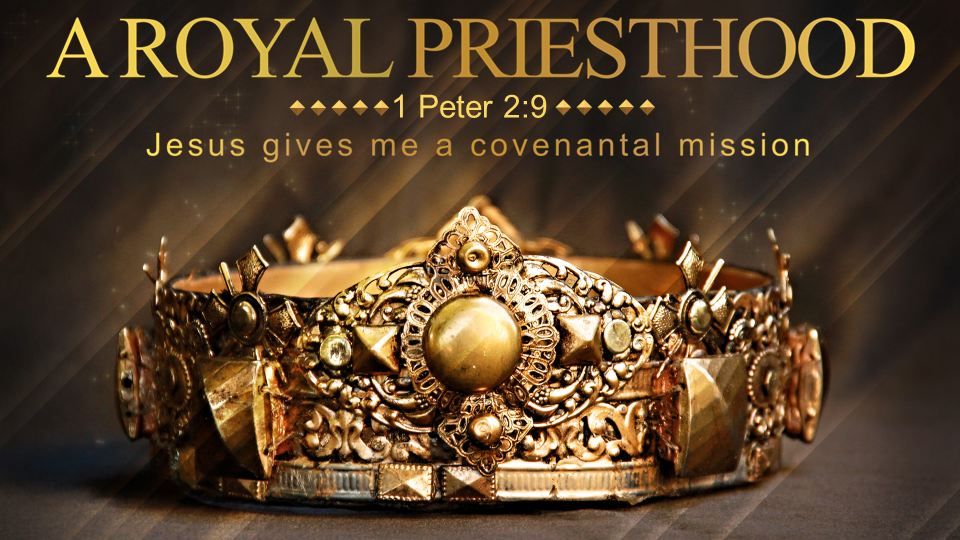 今天你是否看重你所承擔的祭司職分? 這些永恆福份的應許，對你有什麼意義?
撒旦暫時的釋放與最後的爭戰 (7-10)
7 那一千年完了，撒旦必從監牢裡被釋放， 8 出來要迷惑地上四方的列國，就是歌革和瑪各，叫他們聚集爭戰，他們的人數多如海沙。
9 他們上來遍滿了全地，圍住聖徒的營與蒙愛的城，就有火從天降下，燒滅了他們。10 那迷惑他們的魔鬼被扔在硫磺的火湖裡，就是獸和假先知所在的地方。他們必晝夜受痛苦，直到永永遠遠。
這一段經文的敘述是整本聖經裡魔鬼撒旦最討厭的一段經文，包括五個方面：
釋放撒旦
撒旦迷惑並招聚地上列國來爭戰
他們要圍住聖徒的營與蒙愛的城
有火從天而降，燒滅了他們
撒旦被扔在硫磺的火湖裡
歌革與瑪各的戰爭是記載在以西結書38-39章；在此之前的37章是枯骨復生的異象 – 山谷中遍地的枯骨生筋長肉，成為一支強大的軍隊；而之後的40-48章就是末後的聖殿。因此是與啟示錄20章具有相當明顯的關聯性。『歌革和瑪各』在這裡代表所有聚集與基督爭戰的勢力與國家。
跟隨撒旦的人
約翰一書 2:16 因為凡世界上的事、就像肉體的情慾、眼目的情慾、並今生的驕傲、都不是從父來的、乃是從世界來的。
雅各書 1:13 人被試探、不可說、我是被神試探．因為神不能被惡試探、他也不試探人．14 但各人被試探、乃是被自己的私慾牽引誘惑的。15 私慾既懷了胎、就生出罪來．罪既長成、就生出死來。
馬可福音 7:20 又說、從人裏面出來的、那纔能污穢人．21因為從裏面、就是從人心裏、發出惡念、苟合、22 偷盜、兇殺、姦淫、貪婪、邪惡、詭詐、淫蕩、嫉妒、謗讟、驕傲、狂妄．23 這一切的惡、都是從裏面出來、且能污穢人。
撒旦最後的結局 – 從天上到地上；從地上到無底坑；從無底坑到硫磺火湖。
10 那迷惑他們的魔鬼被扔在硫磺的火湖裡，就是獸和假先知所在的地方。牠們必晝夜受痛苦，直到永永遠遠。
白色大寶座
11 我又看見一個白色的大寶座與坐在上面的，從祂面前天地都逃避，再無可見之處了。
“天地都逃避，再無可見之處了”
比較：彼得後書 3:7：『但現在的天地，還是憑著那命存留，直留到不敬虔之人受審判遭沉淪的日子，用火焚燒…
10 但主的日子要像賊來到一樣，那日天必大有響聲廢去，有形質的都要被烈火銷化，地和其上的物都要燒盡了。』
因此約翰接著說，『再無可見之處了。』這句話也是重述16:20第七位天使把碗倒下時，『各海島都逃避了，眾山也不見了。』
這裡的語義與12:8描述天上再也沒有撒旦和其使者的地方十分類似：『…天上再沒有他們的地方。』
12 我又看見死了的人，無論大小(指身份的高低)，都站在寶座前，案卷展開了；並且另有一卷展開，就是生命冊。死了的人都憑著這些案卷所記載的，照他們所行的受審判。
展開的案卷
『無論大小，都站在寶座前，案卷展開了；並且另有一卷展開，就是生命冊。』
比較 – 但以理書 7:10，『我觀看，見有寶座設立，上頭坐著亙古常在者，祂的衣服潔白如雪，頭髮如純淨的羊毛，寶座乃火燄，其輪乃烈火。從祂面前有火像河發出，事奉祂的有千千，在祂面前侍立的有萬萬，祂坐著要行審判，案卷都展開了。』
審判生命冊上有名的人時 – 如保羅在哥林多後書5:9-10所說的：
『所以無論是住在身內，離開身外，我們立了志向，要得主的喜悅。因為我們眾人，必要在基督臺前顯露出來，叫各人按著本身所行的，或善或惡受報。』
13 於是海交出其中的死人，死亡和陰間也交出其中的死人，他們都照各人所行的受審判。 14 死亡和陰間也被扔在火湖裡。這火湖就是第二次的死。 15 若有人名字沒記在生命冊上，他就被扔在火湖裡。
第12-14節有一個關鍵的問題就是：面臨審判的是
(1)	不信主的人；還是
(2)	信主和不信主的人都面臨審判 – 第12節是審判信主的人；13-14節是審判不信主的。
我們拿這段經文與14:14-20，『收割莊稼與收割葡萄』的異象來對比；就會明顯看到12-14節這裡所說的應該是兩批人。
第12節是審判生命冊上有名的人，他們必被稱義，同時依照他們所行的或善或惡受審判。
後面13-14節指生命冊上沒有名的人，他們的罪行沒有基督來擔當，必須自己承擔罪的工價。
什麼人的名字不在生命冊上？
『15 若有人名字沒記在生命冊上，他就被扔在火湖裡。』
詩篇 69:28 願他們(受膏者/彌賽亞的敵人)從生命冊上被塗抹、不得記錄在義人之中。
啟 13:8 凡住在地上、名字從創世以來、沒有記在被殺之羔羊生命冊上的人、都要拜牠… 14:9 又有第三位天使、接著他們、大聲說、若有人拜獸和獸像、在額上、或在手上、受了印記…
什麼人的名字一定會在生命冊上？
啟 3:5 凡得勝的、必這樣穿白衣．我也必不從生命冊上塗抹他的名．且要在我父面前、和我父眾使者面前、認他的名。
以賽亞書 4:3 主以公義的靈、和焚燒的靈、將錫安女子的污穢洗去、又將耶路撒冷中殺人的血除淨、那時、剩在錫安留在耶路撒冷的(餘民)、就是一切住耶路撒冷、在生命冊上記名的、必稱為聖。
腓立比書 4:3 我也求你這真實同負一軛的、幫助這兩個女人、因為他們在福音上曾與我一同勞苦．還有革利免、並其餘和我一同作工的．他們的名字都在生命冊上。
“第二次的死”
啟示錄 21:8 惟有膽怯的、不信的、可憎的、殺人的、淫亂的、行邪術的、拜偶像的、和一切說謊話的、他們的分就在燒著硫磺的火湖裏．這是第二次的死。
二十章的撒旦被捆綁和被扔在無底坑裡，是重述十二章的撒旦被擊敗和被摔在地上。 (參啟12:7-9)
啟12:7 在天上就有了爭戰．米迦勒同他的使者與龍爭戰．龍也同牠的使者去爭戰．8 並沒有得勝、天上再沒有他們的地方。9 大龍就是那古蛇、名叫魔鬼、又叫撒但、是迷惑普天下的．牠被摔在地上、牠的使者也一同被摔下去。
耶穌捆綁撒旦的時候，就是神的國降臨的時候。(可1:14-15，路17:20-21)
可1:14 約翰下監以後、耶穌來到加利利、宣傳神的福音、15 說、日期滿了、神的國近了．你們當悔改、信福音。
路加福音 17:20 法利賽人問、神的國幾時來到．耶穌回答說、神的國來到、不是眼所能見的．21 人也不得說、看哪、在這裏．看哪、在那裏．因為神的國就在你們心裏。
一千年從何時開始? 
千禧年從耶穌第一次來的時候開始。
一千年有多長? 
象徵從耶穌道成肉身(第一次來)至耶穌駕雲降臨(再來)之間的教會/恩典時期。
如何解釋「將無底坑關閉，用印封上」 
目的是限制撒旦，使牠不能迷惑列國，聚集牠們去全面性地毀滅神的子民。
誰與基督一同作王一千年? 
4 …我又看見那些(1)因為給耶穌作見證並為神之道被斬者的靈魂，和(2)那沒有拜過獸與獸像，也(3)沒有在額上和手上受過牠印記之人的靈魂；他們都復活了，與基督一同做王一千年。
得勝者「作王」是一個已然未然 (already-but-not-yet) 的狀態。
以弗所書 2:4  然而，神既有豐富的憐憫，因祂愛我們的大愛， 5  當我們死在過犯中的時候，便叫我們與基督一同活過來。(你們得救是本乎恩。)
「歌革和瑪各」大戰(20:7-9)和「基督再來時」大戰(19:19-21)是同一大戰。
啟19:17-21，『我又看見一位天使站在日頭中，向天空所飛的鳥大聲喊著說：「你們聚集來赴神的大筵席，可以吃君王與將軍的肉，壯士與馬和騎馬者的肉... 飛鳥都吃飽了他們的肉。』
結 38:1  人子啊，你要面向瑪各地的歌革，就是羅施、米設、土巴的王發預言攻擊他…18主耶和華說：「歌革上來攻擊以色列地的時候，我的怒氣要從鼻孔裡發出... 21 主耶和華說：「我必命我的諸山發刀劍來攻擊歌革；人都要用刀劍殺害弟兄。
22 我必用瘟疫和流血的事刑罰他。我也必將暴雨、大雹與火，並硫磺降與他和他的軍隊，並他所率領的眾民。
39:1 人子啊，你要向歌革發預言攻擊他... 17「人子啊，主耶和華如此說：
你要對各類的飛鳥和田野的走獸說：你們聚集來吧，要從四方聚到我為你們獻祭之地，就是在以色列山上獻大祭之地，好叫你們吃肉、喝血。 18 你們必吃勇士的肉，喝地上首領的血...  20 你們必在我席上飽吃馬匹和坐車的人，並勇士和一切的戰士。這是主耶和華說的。」
啟示錄這兩段經文都引用以西結書對歌革和瑪各的預言。
啟二十8-9引用以西結書38章 
啟十九 19-21引用以西結書39章 
以西結書三十九章重述三十八章，這兩章描述基督再來時的大戰。耶穌則是千禧年過後才再來
在頭一次復活有份的人有以下的福氣：
第二次的死在他們身上沒有權柄。
【第二次的死就是在火湖裡永遠的沉淪了；邪惡勢力對基督徒的權柄僅限於第一次的死，那是短暫的死。】
他們必做神和基督的祭司，
並要與基督一同做王一千年。
2) + 3) = 君尊的祭司；描述聖徒在千禧年間的主要職任 – 敬拜與治理。
非常值得一提的就是這裡：我們恢復先祖亞當『敬拜』與『治理』的責任不是到新天新地才開始，而是在千禧年期間就要實現的。所以從現在就要學習。
結語